Removing Ship Heave from W-band Radar Velocities using ship-mounted Kongsberg Sensor and Column Median W-band Velocities
NOAA R/V Ron Brown
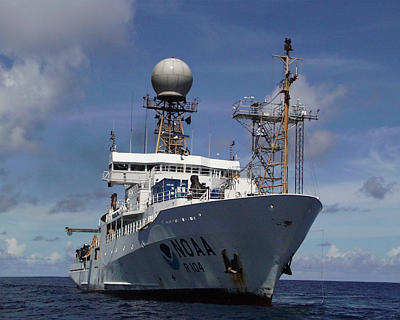 Christopher R. Williams
Cooperative Institute for Research in Environmental Sciences (CIRES) 
University of Colorado Boulder
In partnership with
NOAA Earth System Research Laboratory (ESRL)
Support for this work:
NOAA-OAR-CPO: DYNAMO
Updated: 28-March-2014
VOCALS Obs – minutes 20-40
How can we remove ship motion from radar velocity estimates?
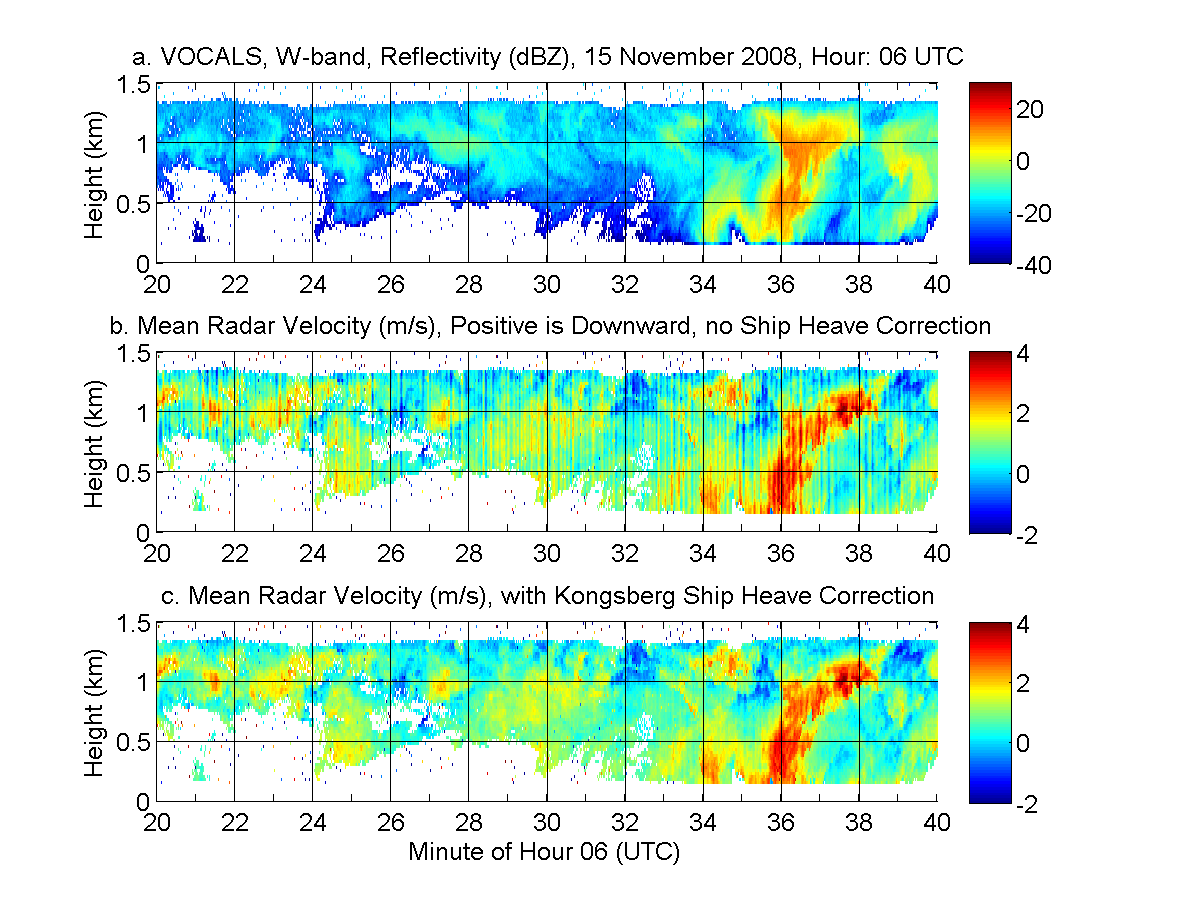 Reflectivity
Stripping is due to
ship motion
Radar velocities
before ship motion
correction
Radar velocities
after ship motion
correction
(Kongsberg sensor)
20 minutes
VOCALS Obs – minutes 30-32
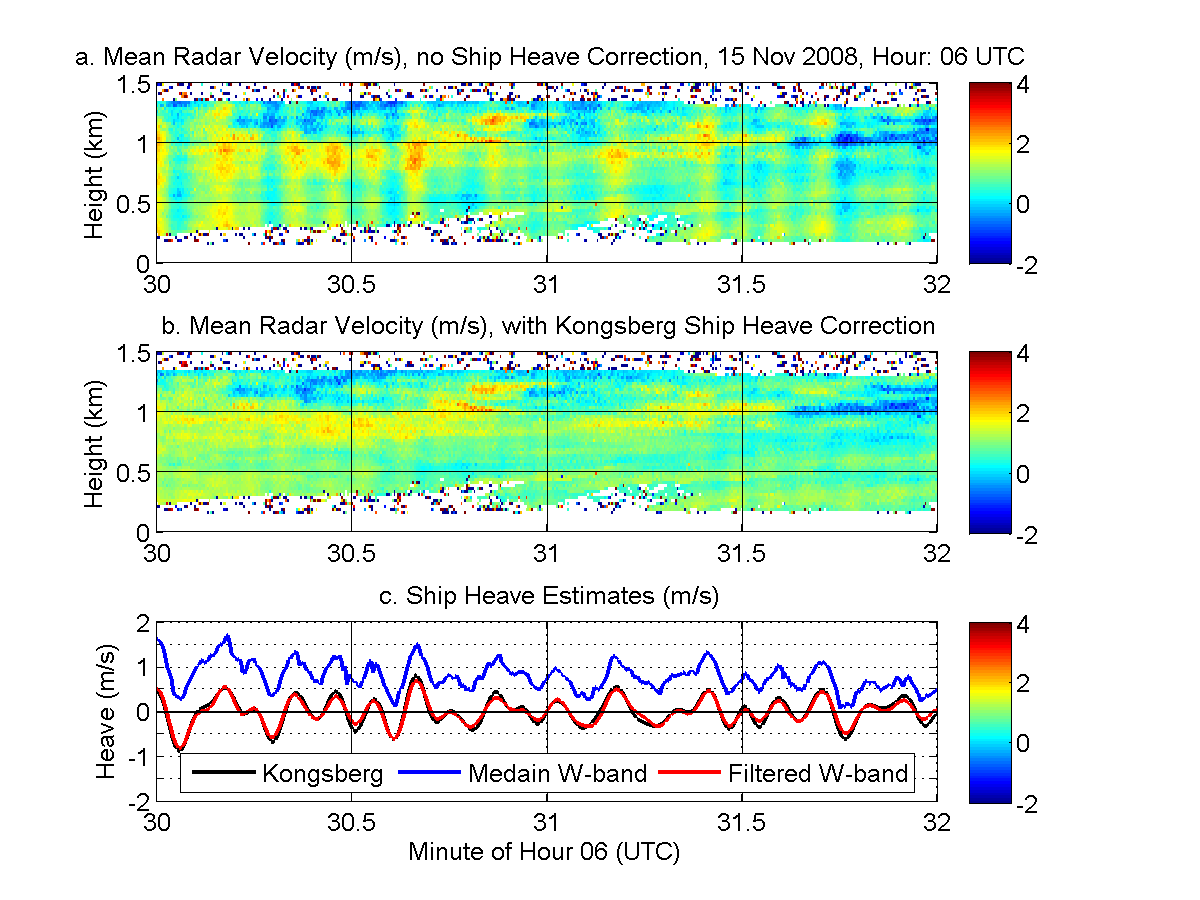 Radar velocities
before ship motion
correction
Radar velocities
after ship motion
correction
(Kongsberg sensor)
2 minutes
After correcting for ship motion using Kongsberg sensor, 
ship motion still detected in mean radar velocities
Question: Can the W-band radial velocities be used to estimate ship heave?
Specifically: Is the column median radar velocity a good estimate of ship heave?
VOCALS Obs – minutes 30-32
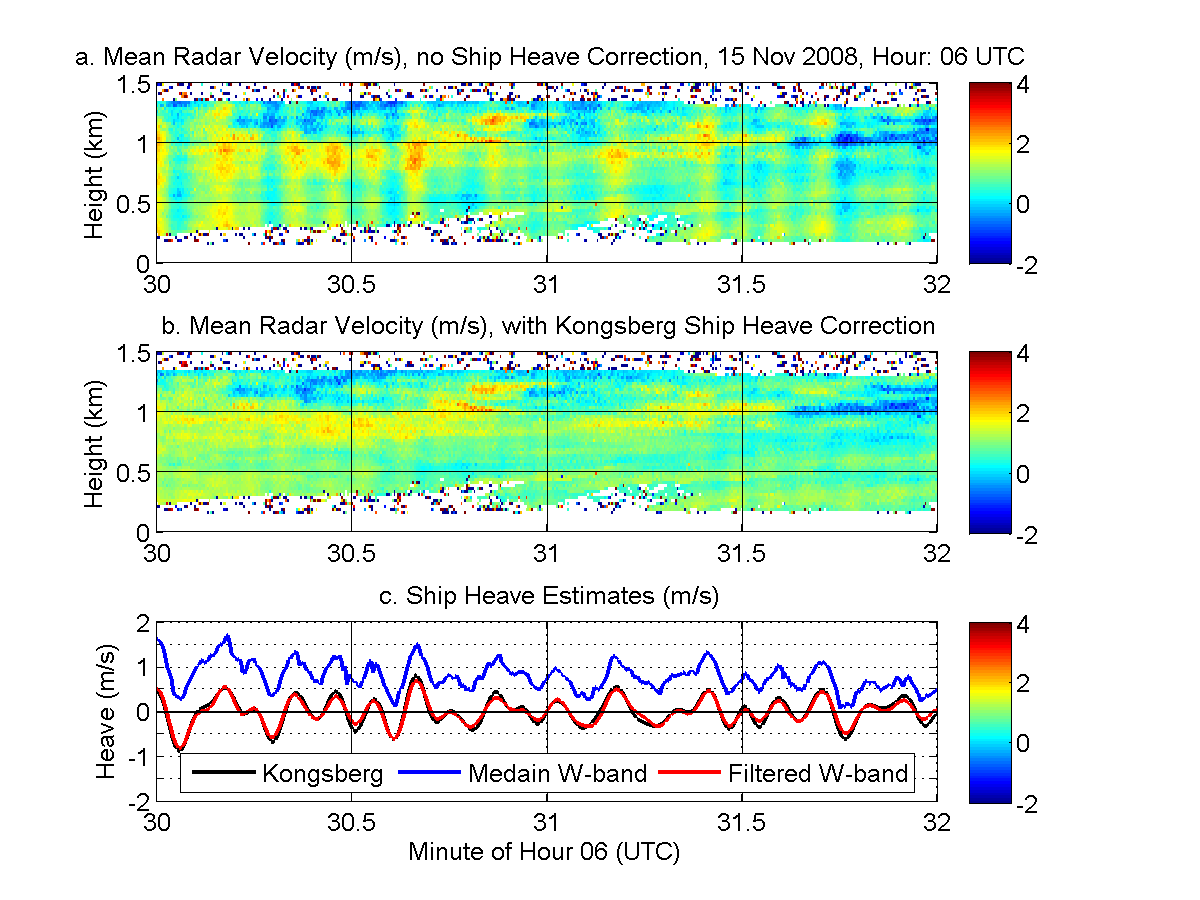 Radar velocities
before ship motion
correction
Radar velocities
after ship motion
correction
(Kongsberg sensor)
Column Median Radar Velocity
Band pass Filtered Column Velocity
Ship motion (Heave)
estimates
r2 = 0.98 for 2 minutes
2 minutes
VOCALS Obs – minutes 30-32
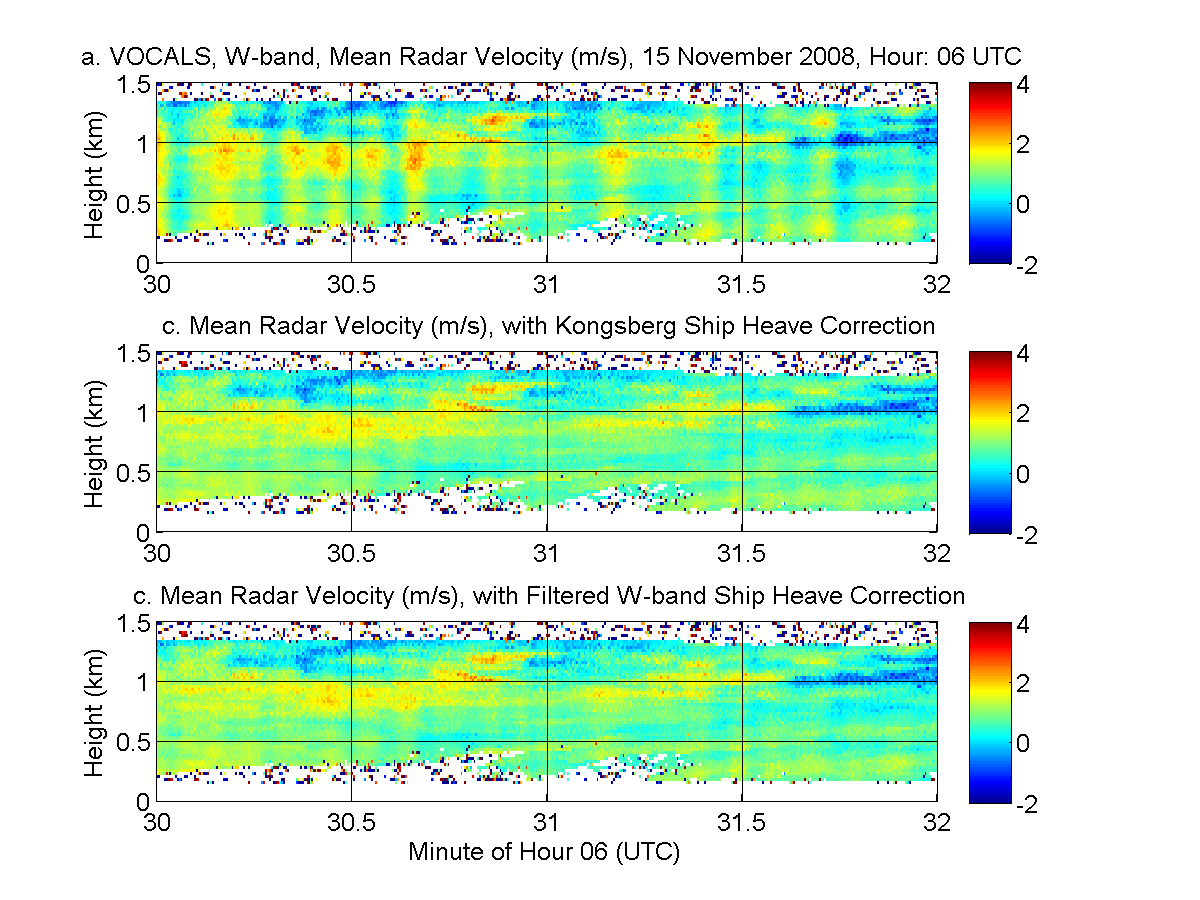 Radar velocities
before ship motion
correction
Radar velocities
after ship motion
correction
(Kongsberg sensor)
Ship Motion still detected after both corrections
Radar velocities
after ship motion
correction
(Filtered column 
median W-band 
velocity)
2 minutes
VOCALS Obs – minutes 30-32
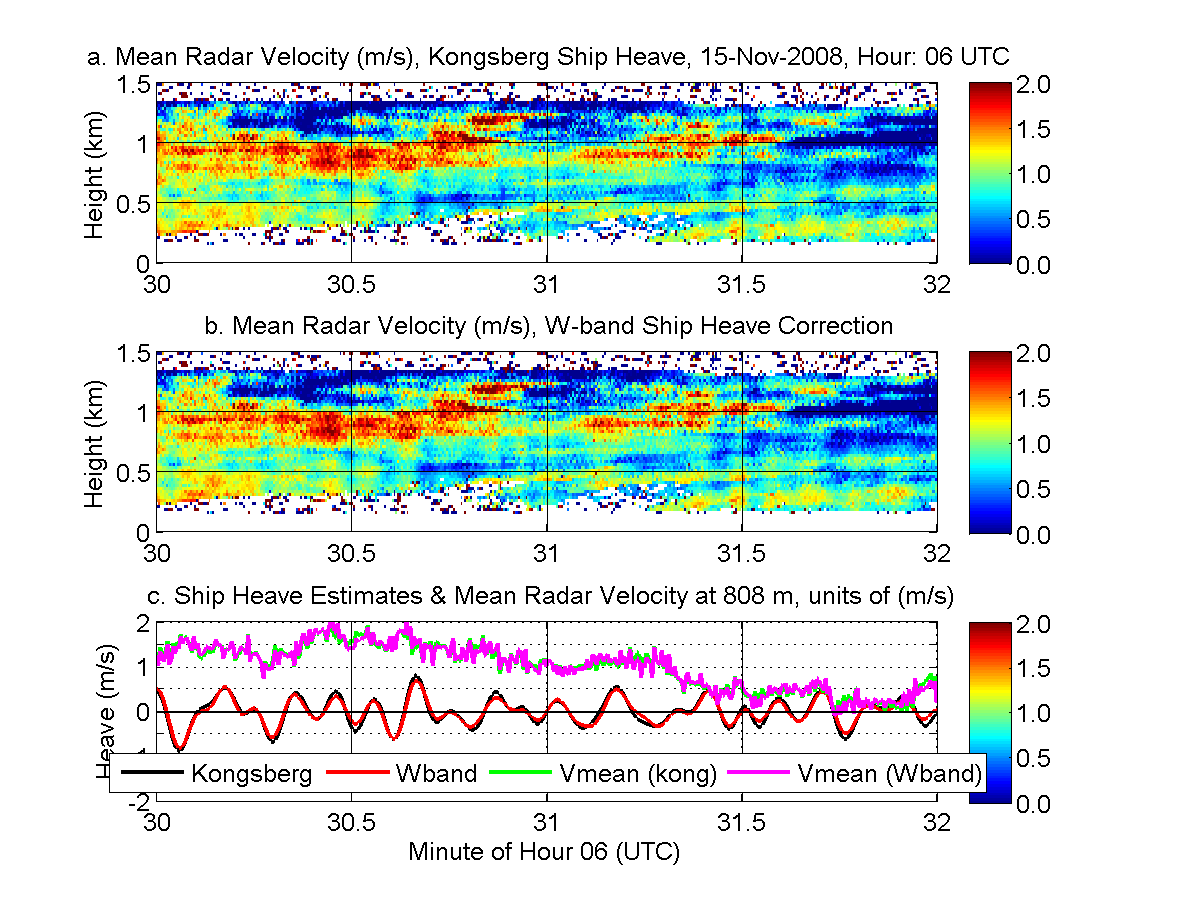 Radar velocities
after ship motion
correction
(Kongsberg sensor)
Radar velocities
after ship motion
correction
(Filtered W-band)
Velocities at 808 m
r2 = 0.98 for 2 minutes
2 minutes
Ship Heave Frequency Distribution
Period:    1                  6     12 cycle/minute
Hourly Average Frequency Distribution: Average of ten spectra (6 minutes each)

Band pass filter between 0.06 to 0.2 Hz

Correlation of r2 = 0.95 between Kongsberg and filtered W-band (whole hour)

Ship motion is added to W-band column median velocities

Band pass filtered W-band velocities has similar frequency response as Kongsberg sensor
VOCALS Obs – minutes 34-38
Another event during Hour 6 UTC. This is a 4 minute window.
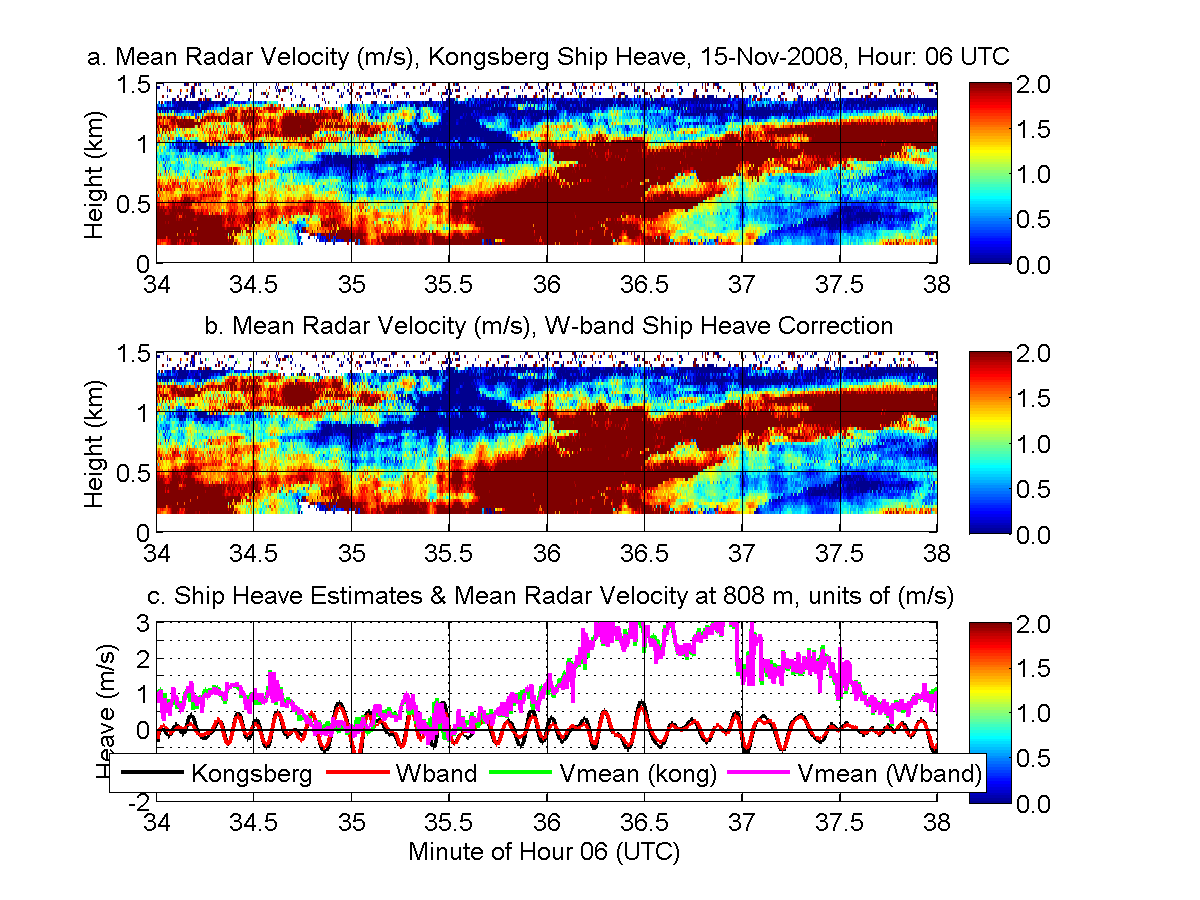 Radar velocities
after ship motion
correction
(Kongsberg sensor)
Radar velocities
after ship motion
correction
(Filtered W-band)
Velocities at 808 m
r2 = 0.96 for 4 minutes
4 minutes
VOCALS Obs – minutes 52-54
Another event during Hour 6 UTC. This is a 2 minute window.
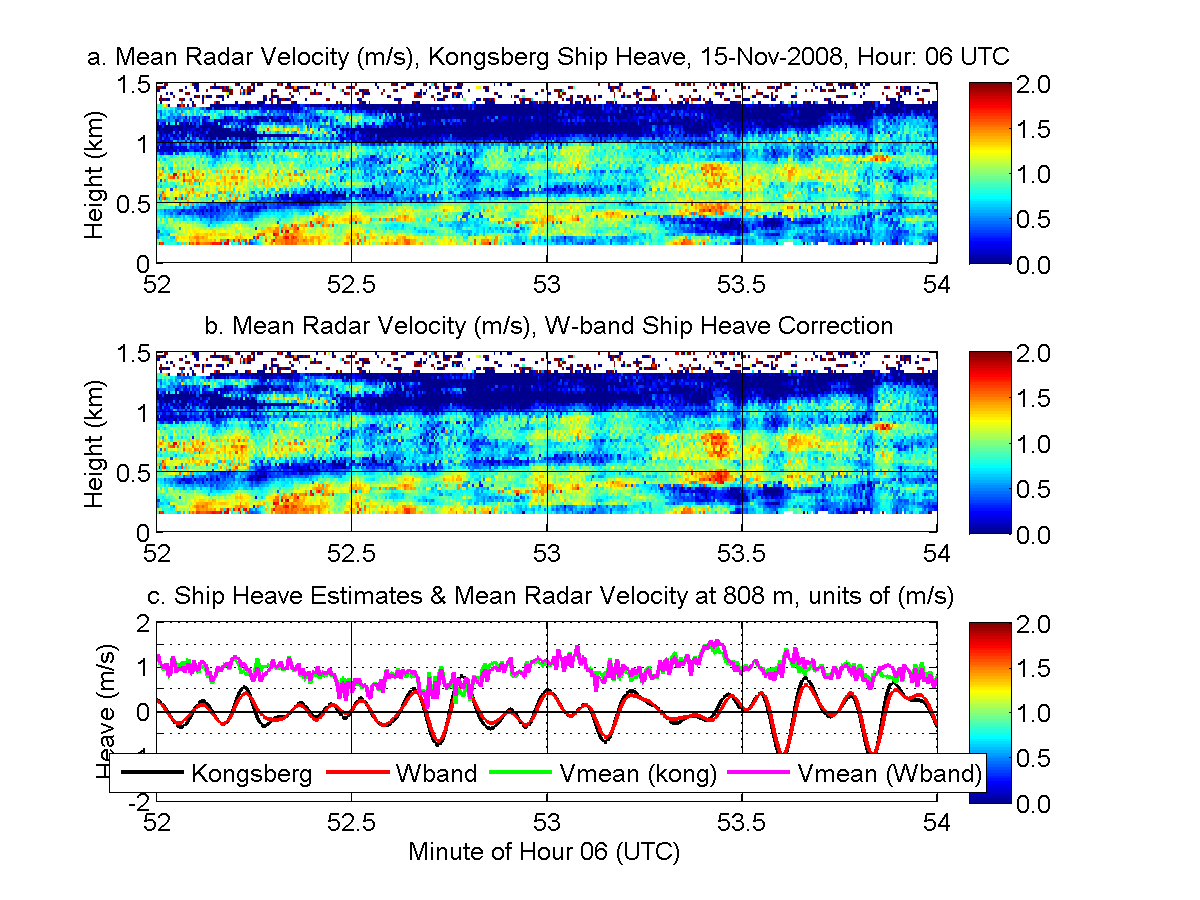 Radar velocities
after ship motion
correction
(Kongsberg sensor)
Radar velocities
after ship motion
correction
(Filtered W-band)
Velocities at 808 m
r2 = 0.98 for 2 minutes
2 minutes
Remarks – (outside of NOAA)
When observations are present, filtered W-band velocities can mimic the ship motion measured by a Kongsberg sensor.
When the Kongsberg sensor is working well, the W-band ship heave estimate is not needed.
When the Kongsberg sensor is not working, the W-band ship heave estimate can be used as a replacement ship heave sensor (This could be a possible application in the ARM MAGIC deployment.)
With either Kongsberg or filtered W-band ship heave correction, the resulting radar velocities still have residual ship motion artifacts.
[Speaker Notes: This work is from NASA GPM DSD Working Group.

We are using GV data to address the assumptions made in TRMM and GPM algorithms.

This framework can be used for models and ARM data. What assumptions are being made in models? How are DSD representations being mapped into Dm-Sm space?]
Remarks – (Inside NOAA)
When observations are present, filtered W-band velocities can mimic the ship motion measured by a Kongsberg sensor.
When the Kongsberg sensor is working well, the W-band ship heave estimate is not needed.
When the Kongsberg sensor is not working, the W-band ship heave estimate can be used as a replacement ship heave sensor (This could be a possible application in the ARM MAGIC deployment.)
With either Kongsberg or filtered W-band ship heave correction, the resulting radar velocities still have residual ship motion artifacts. 
Next Steps:
Use Kongsberg ship motion when available
Investigate phase of residual radar velocity to both ship heave and ship surface pressure. Is velocity residual due to:
Sensor artifacts?
Cloud motion responding to ocean wave motion?
[Speaker Notes: This work is from NASA GPM DSD Working Group.

We are using GV data to address the assumptions made in TRMM and GPM algorithms.

This framework can be used for models and ARM data. What assumptions are being made in models? How are DSD representations being mapped into Dm-Sm space?]